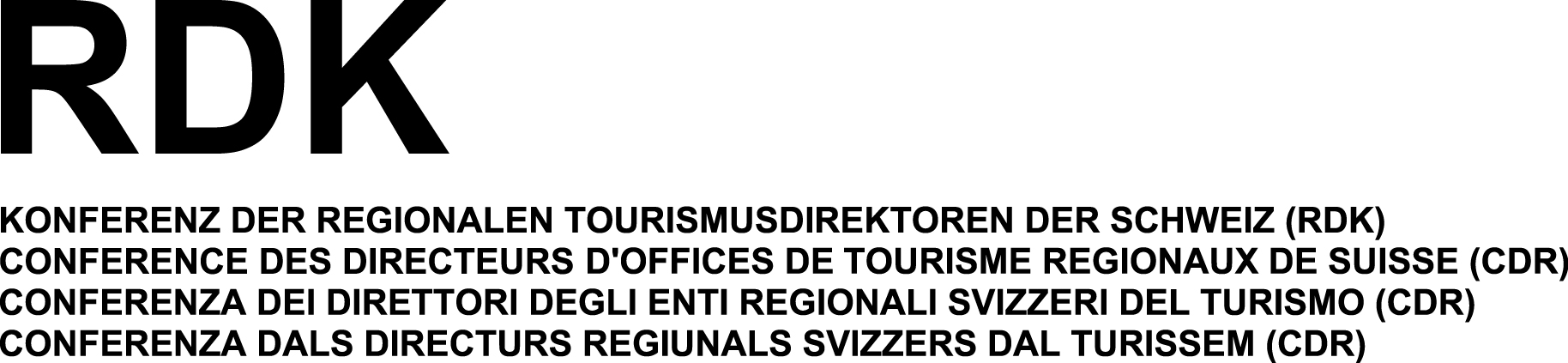 Ein Szenario zum Reisen der Zukunft
Unterwegs mit smarten Assistenten
[Speaker Notes: Was aus psychologischer Sicht interessant ist an Sorgen]
Smarte Assistenten als «Next Big Thing»
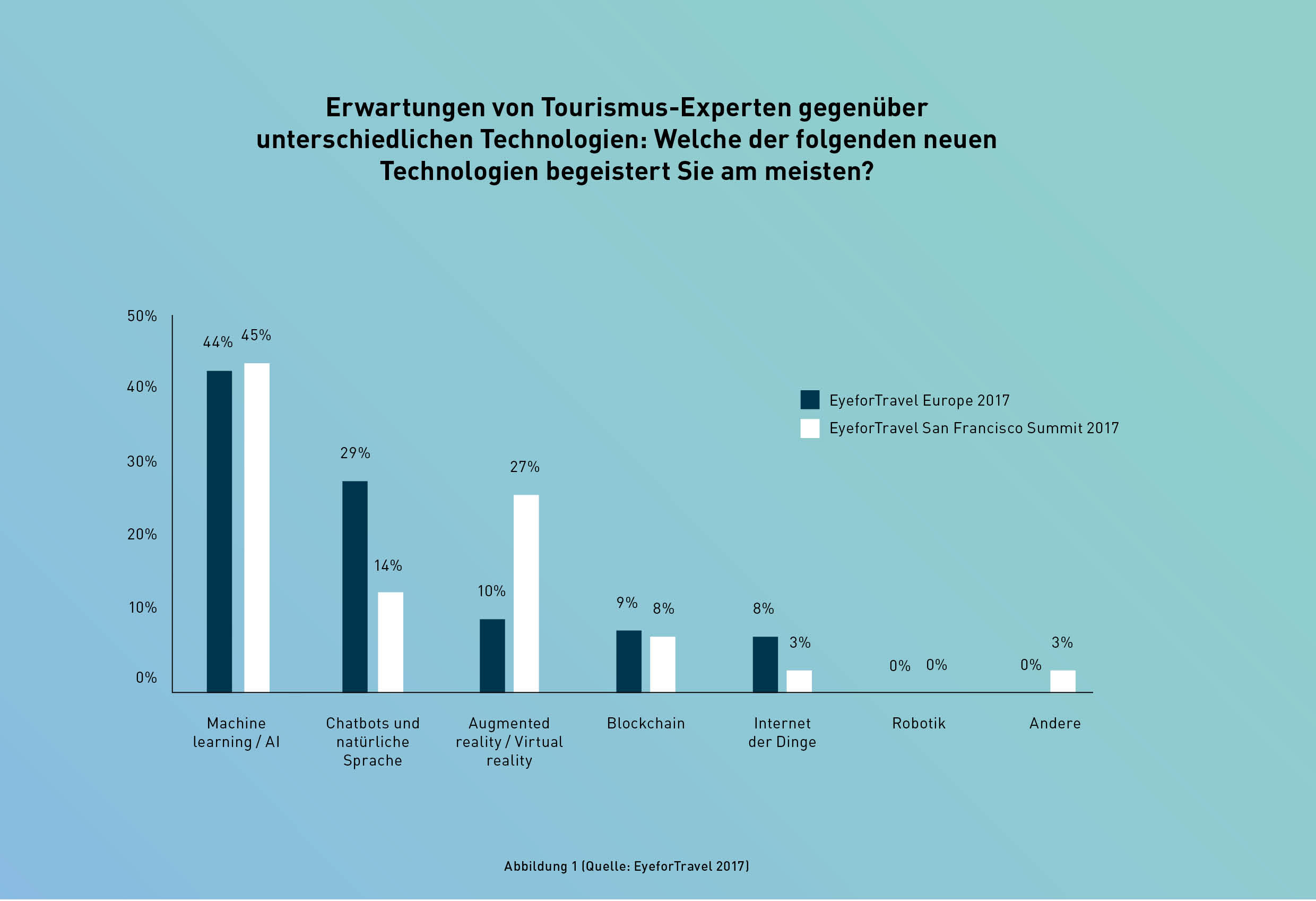 EyeforTravel 2017
Smarte Assistenten als «Next Big Thing»
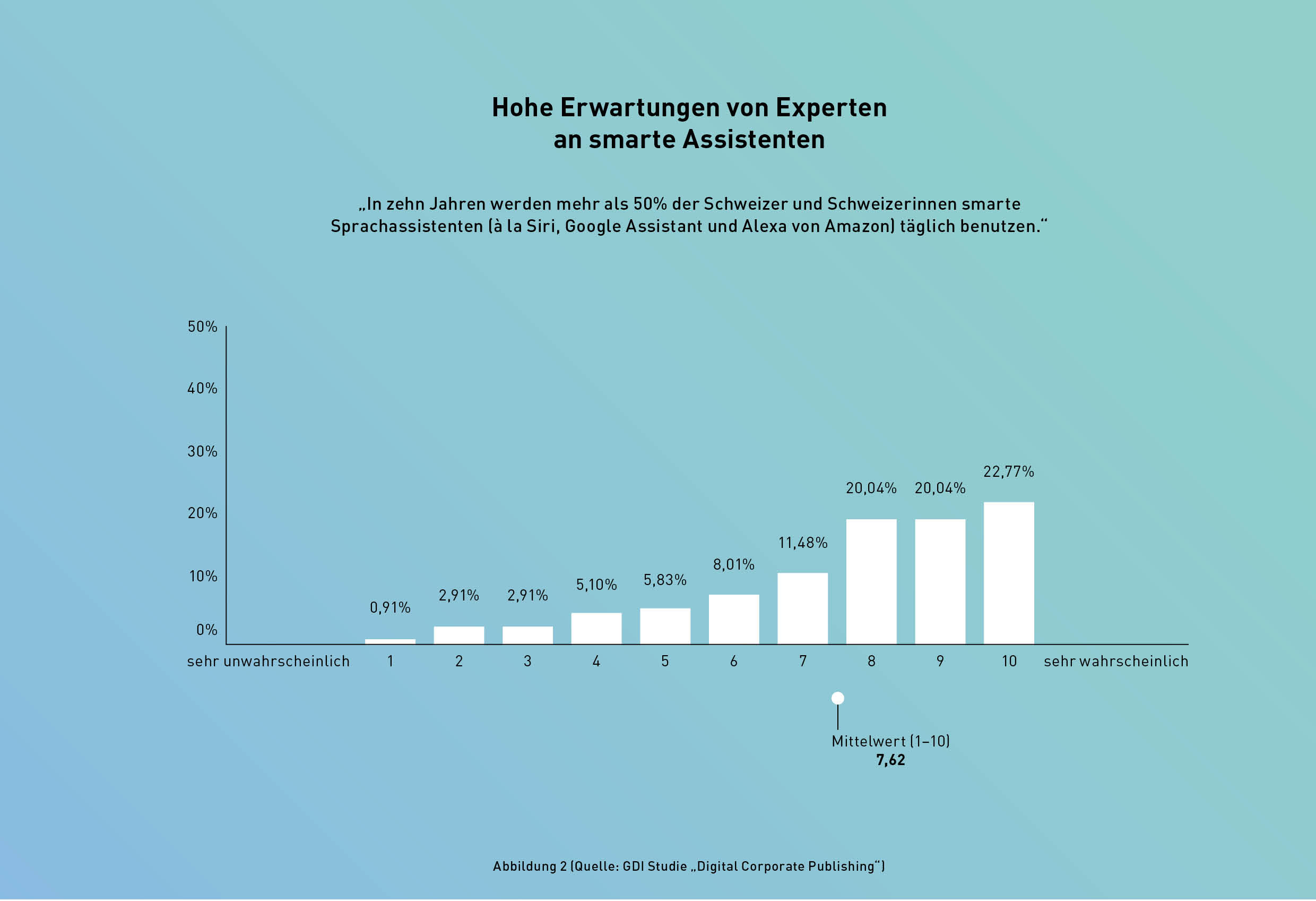 GDI Studie: «Digital Corporate Publishing»
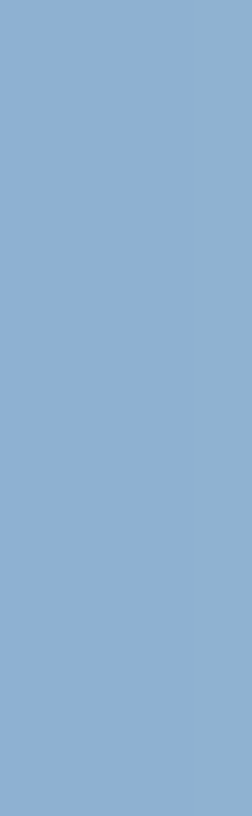 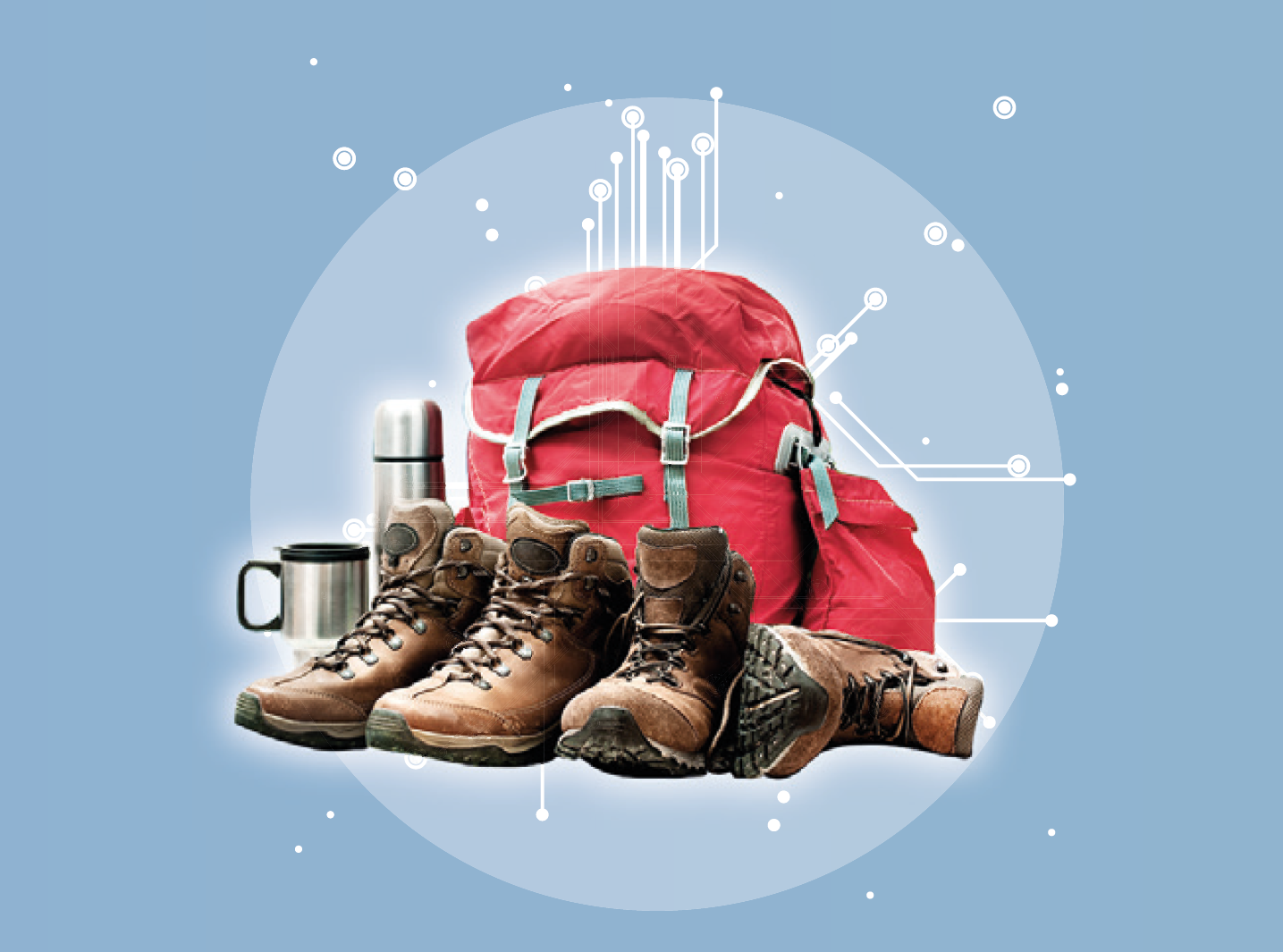 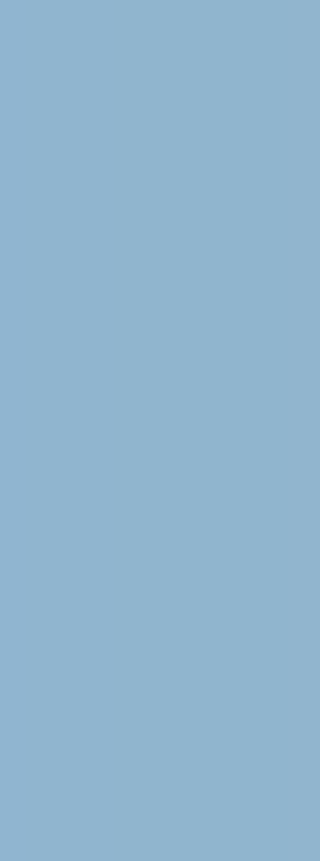 Max und Anna wollen spontan Wandern gehen
Heute:
Wo ist das Wetter schön? 			-> 	Wetter App
Wo kommen wir schnell genug hin? 	-> 	SBB App
Wo gibt es schöne Wanderungen? 	-> 	Webseiten mit Wandertipps
Liegt da kein Schnee mehr? 			-> 	Webcams aus der Region
Ist die Wanderung nicht zu steil? 		-> 	SchweizMobil Seite
Kann man da vegan essen gehen? 	-> 	Google, Restaurant-Webseiten

Morgen:
Ein smarter Assistent verarbeitet alle Infos und macht 2-3 Vorschläge
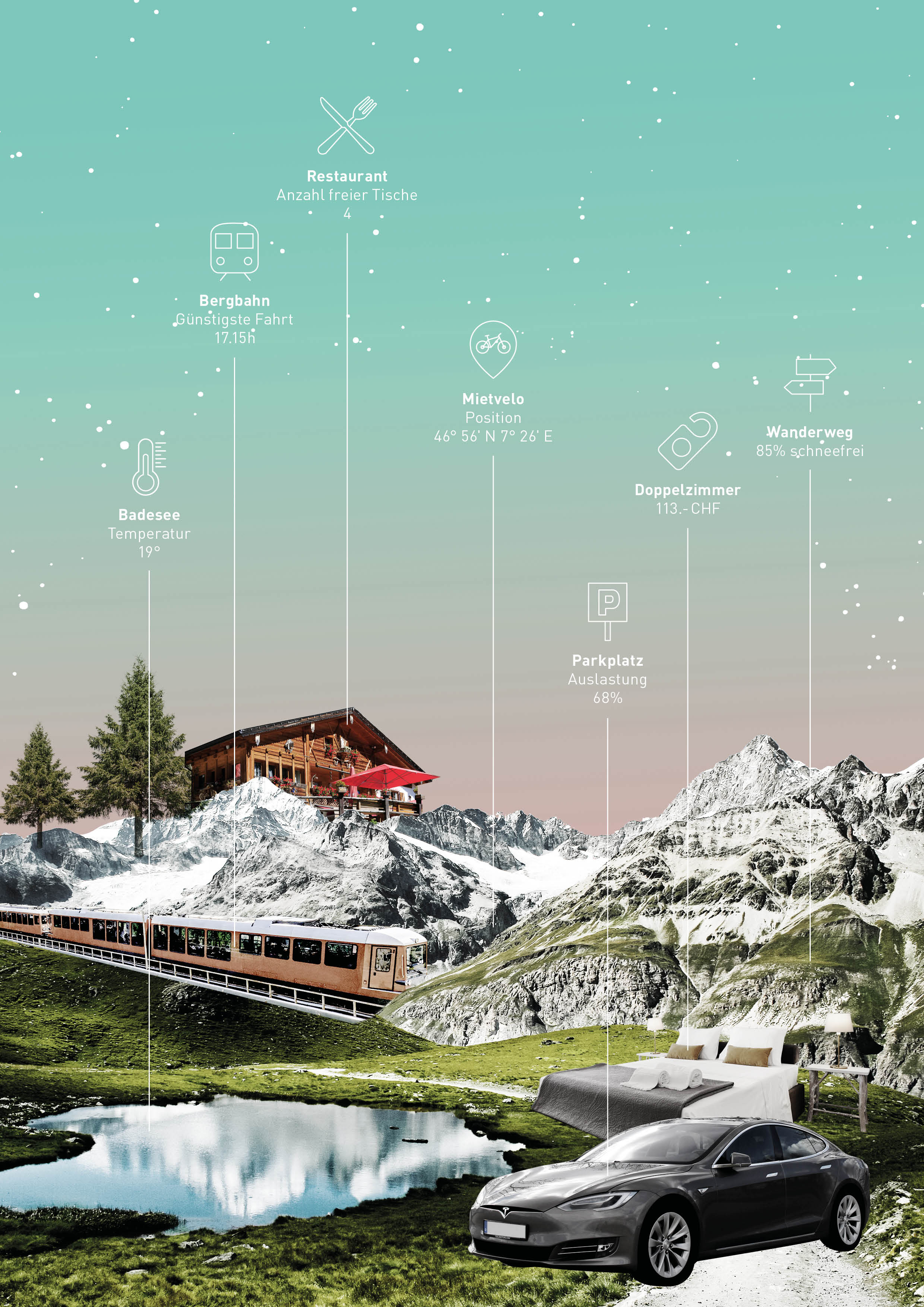 Grundlage: Daten zur Destination
Wetterdaten
Bewertungen
Auslastungen Hotels / Parkplätze / Museen / ...
Durchschnittliche Aufenthaltsdauer
ÖV Plan & aktuelle Positionen von Bussen und Bahnen
Tourenprofile Wanderwege
Temperaturen Badeseen
Speisekarten
Fotos und Videos
...
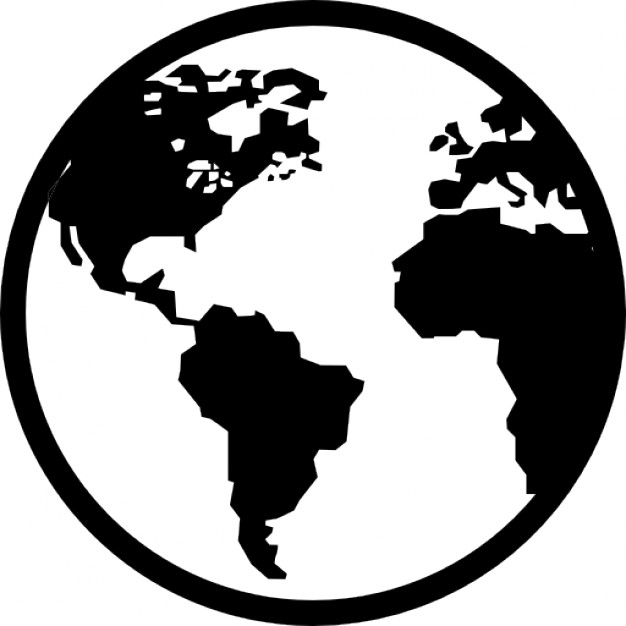 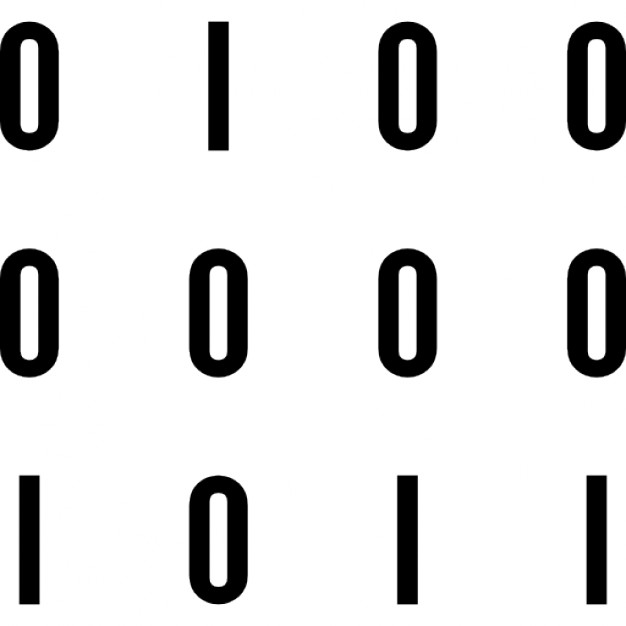 Eine Datenstrategie
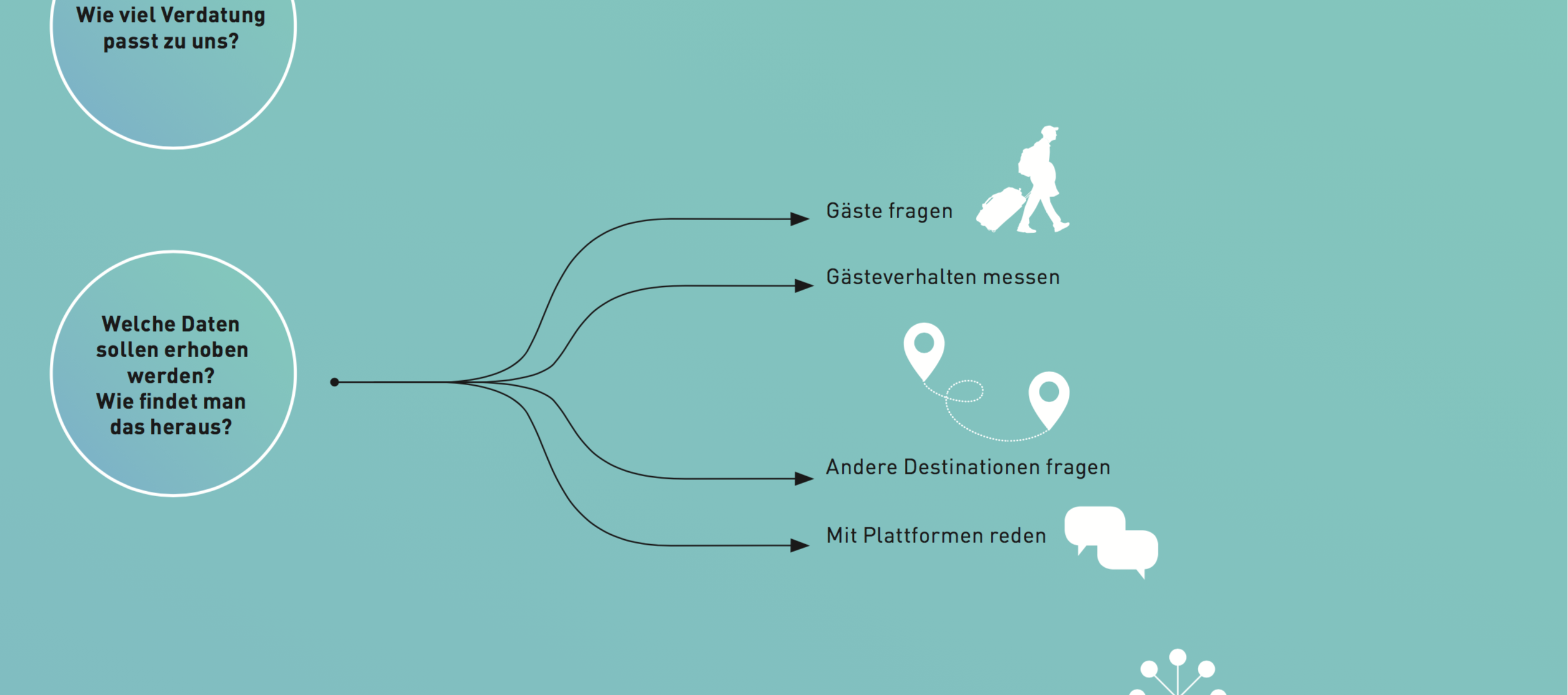 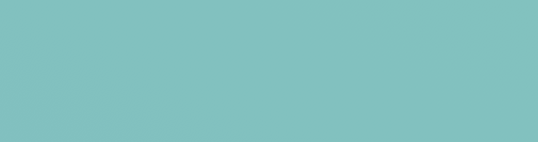 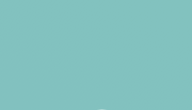 Eine Datenstrategie
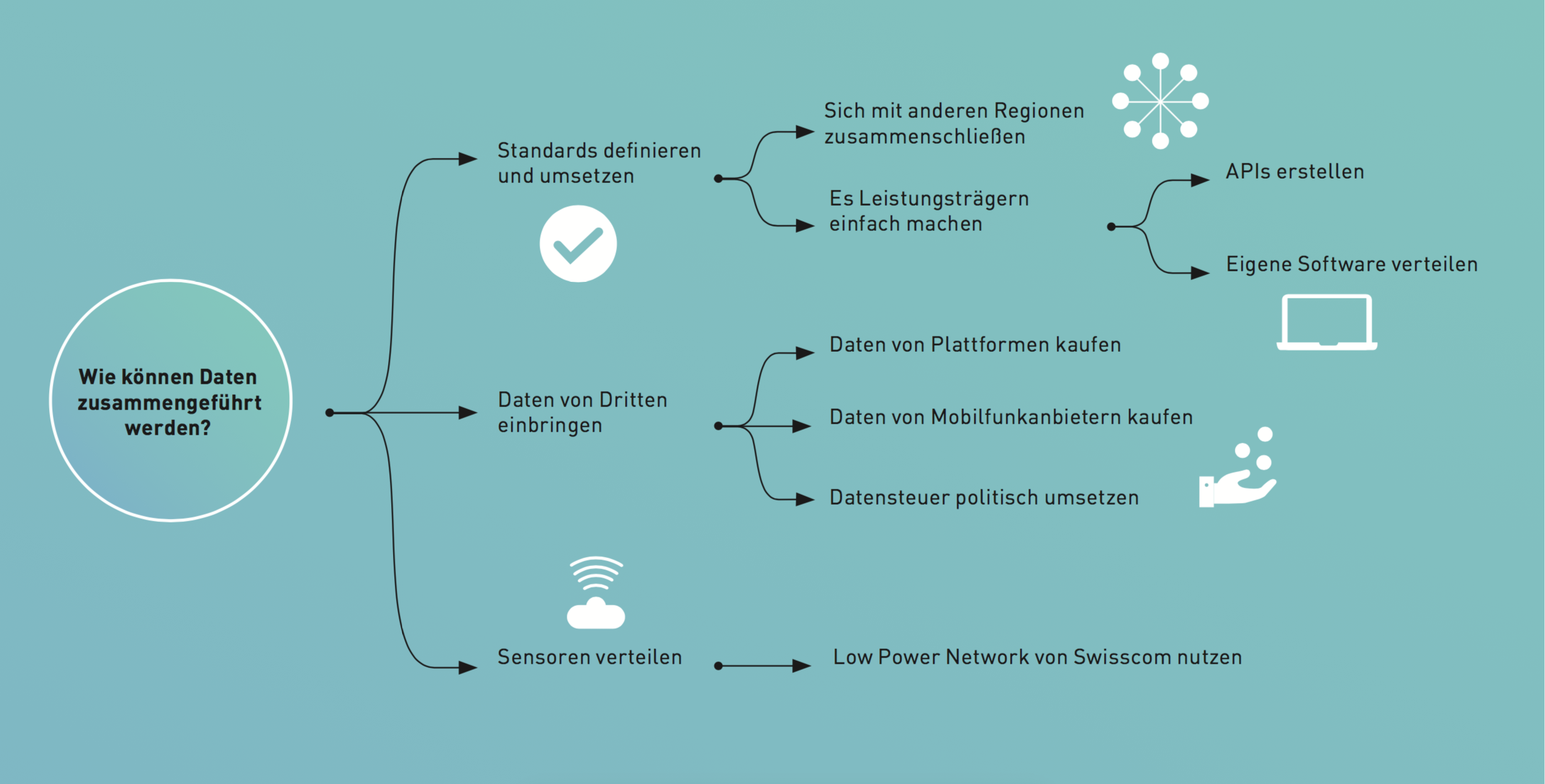 Standards definieren und umsetzenBeispiel datatourisme.fr
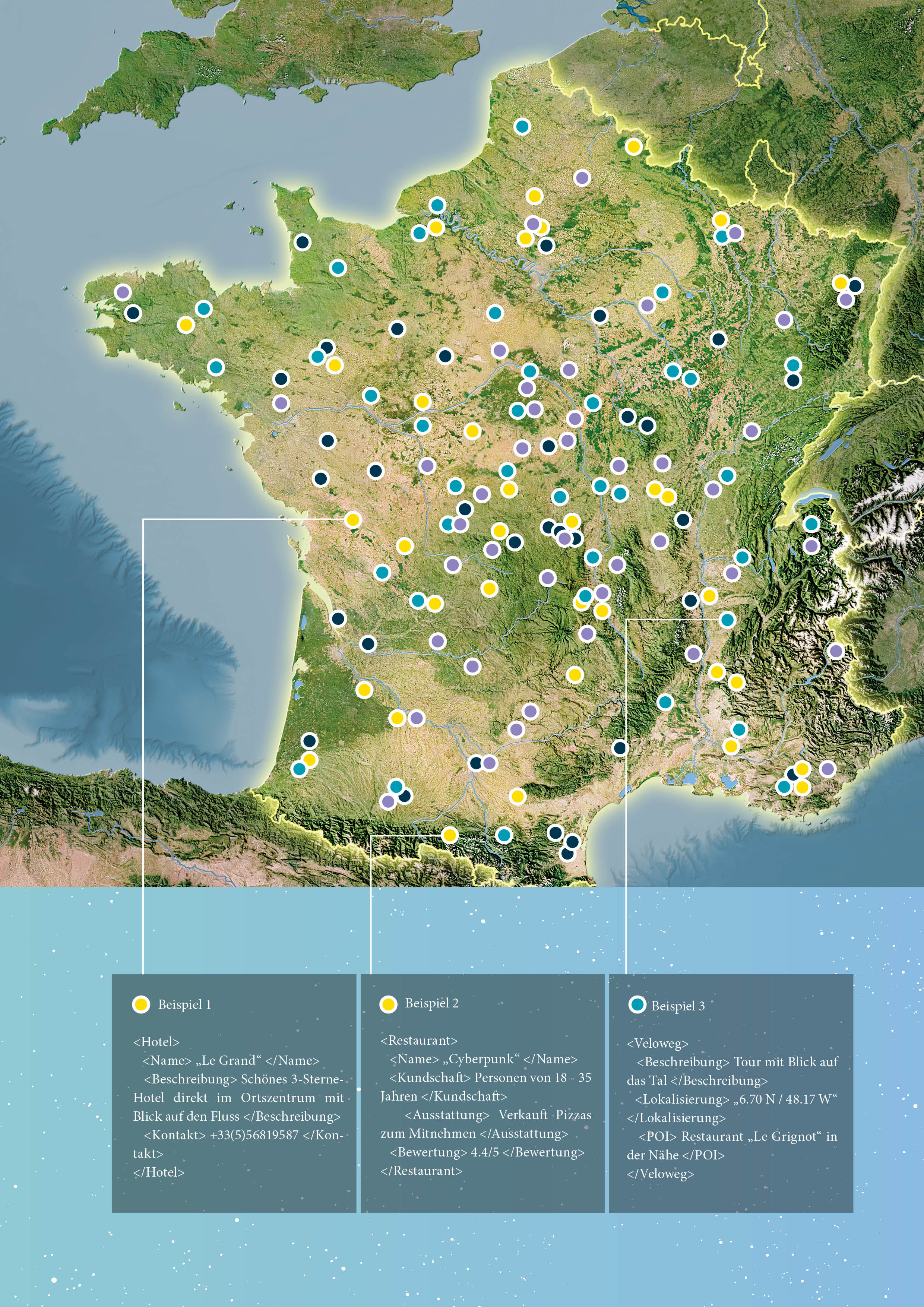 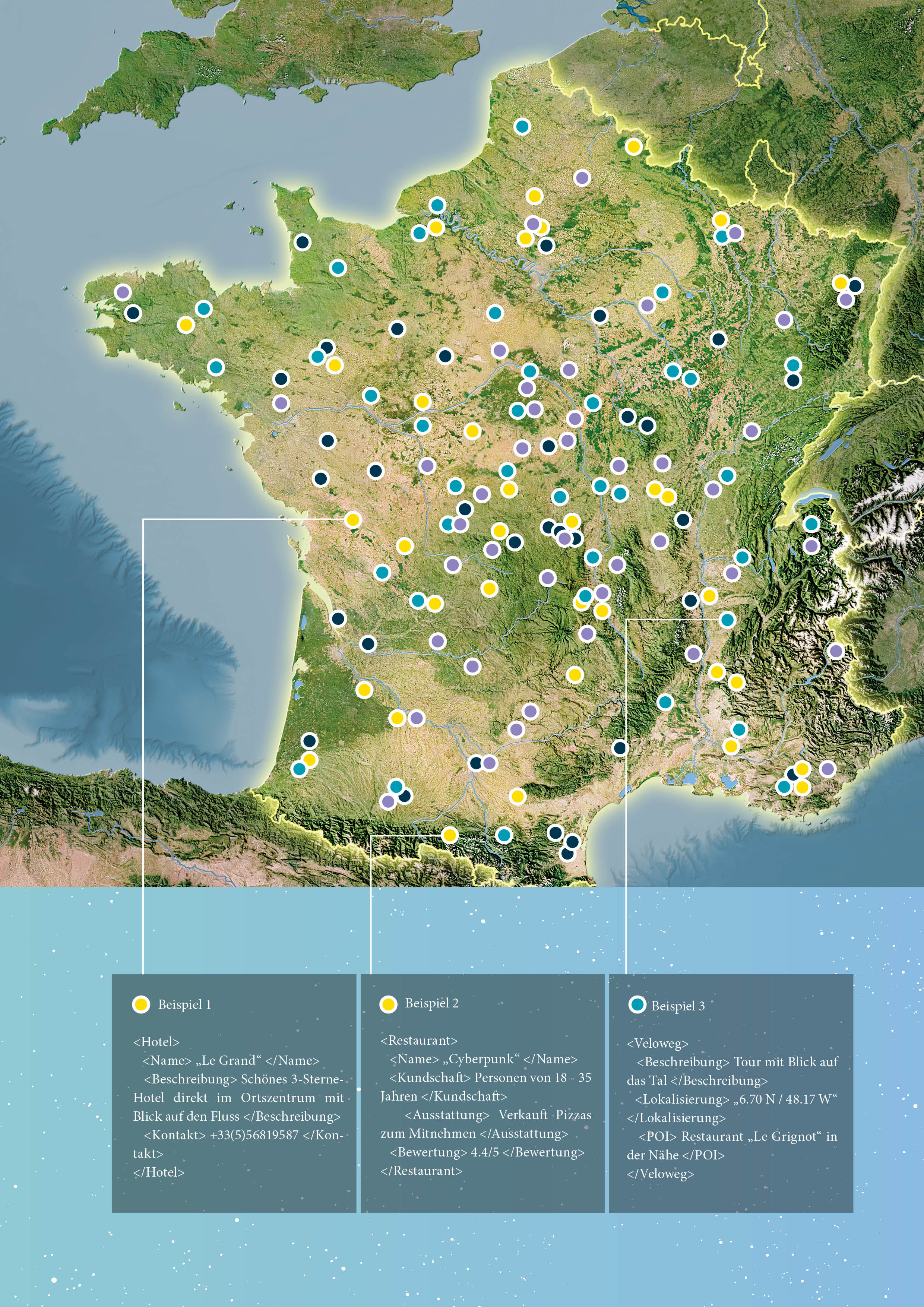 Standards definieren und umsetzenBeispiel open.salzburgerland.com
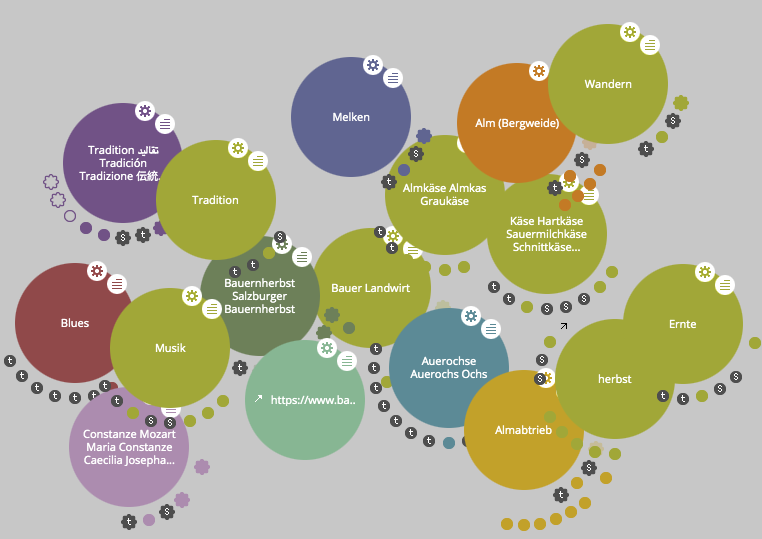 Vernetzte Daten zum Salzburger Bauernherbst
(Linked Open Data)
http://en.lodlive.it/?http://open.salzburgerland.com/de/entity/bauernherbst
Eine Datenstrategie
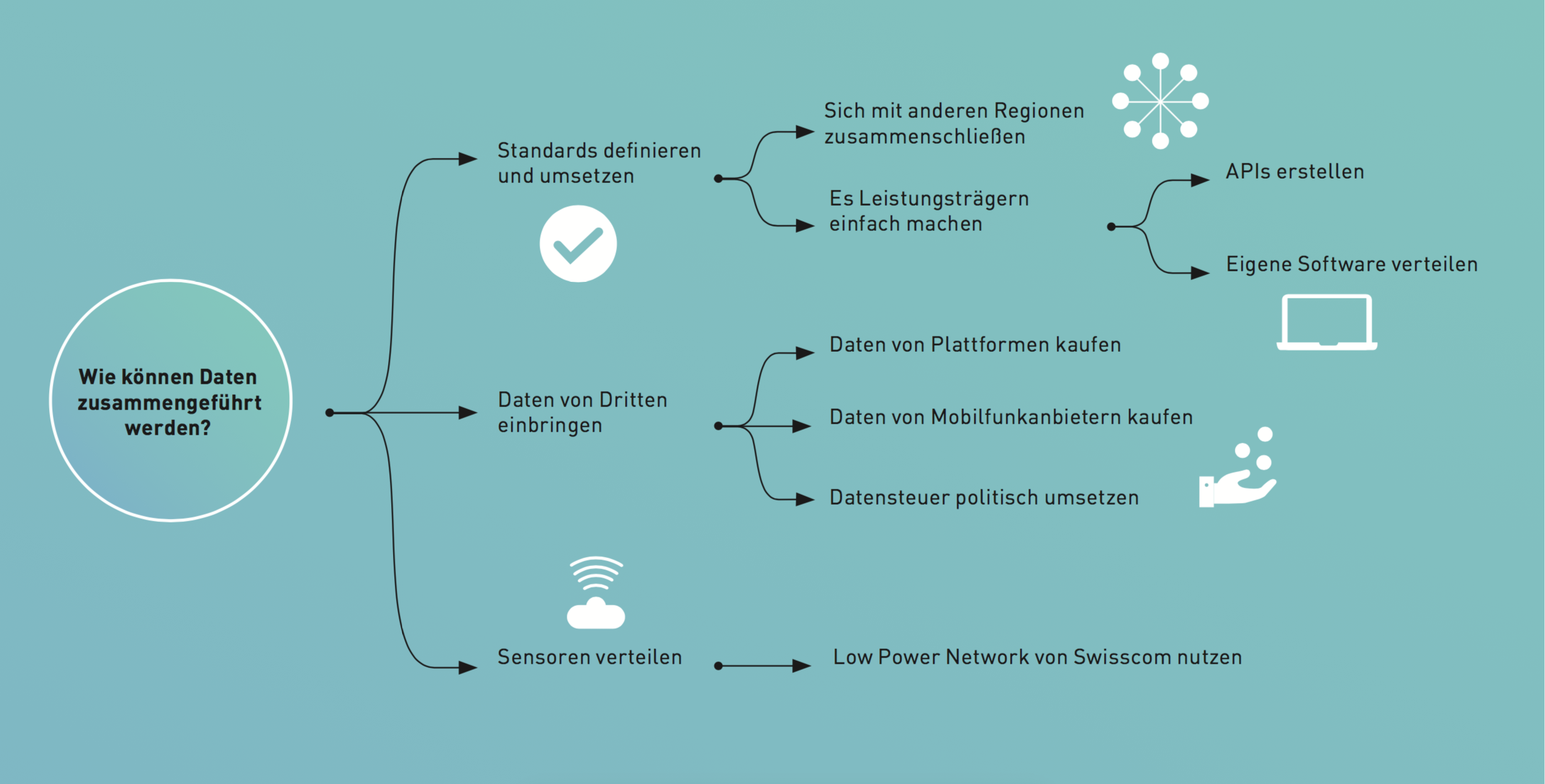 Daten von Dritten einbringenBeispiel: Strava Heat Map (Alpe d‘Huez)
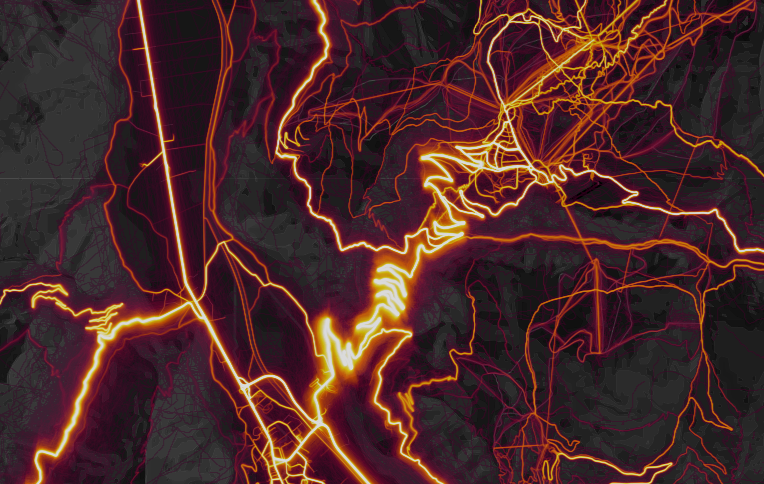 Eine Datenstrategie
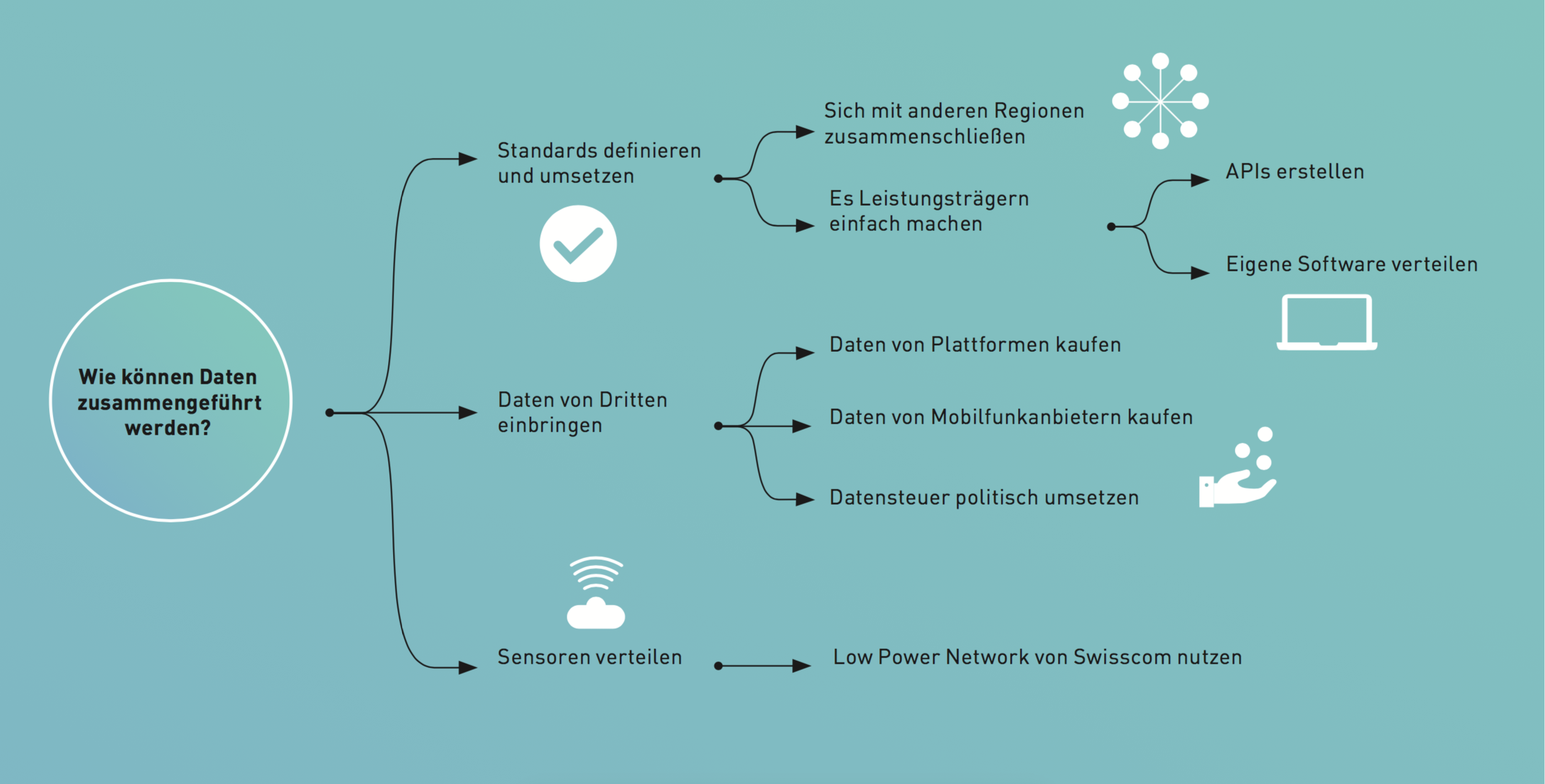 Sensoren VerteilenBeispiel: Low Power Network
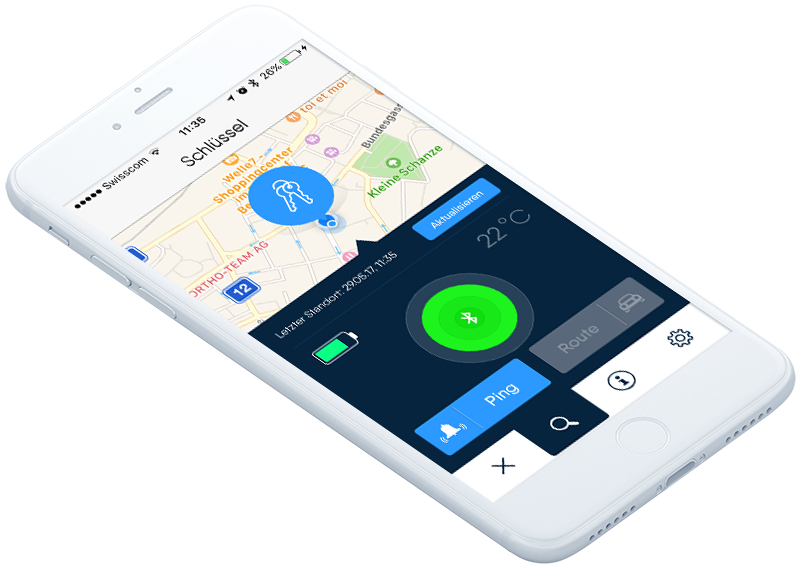 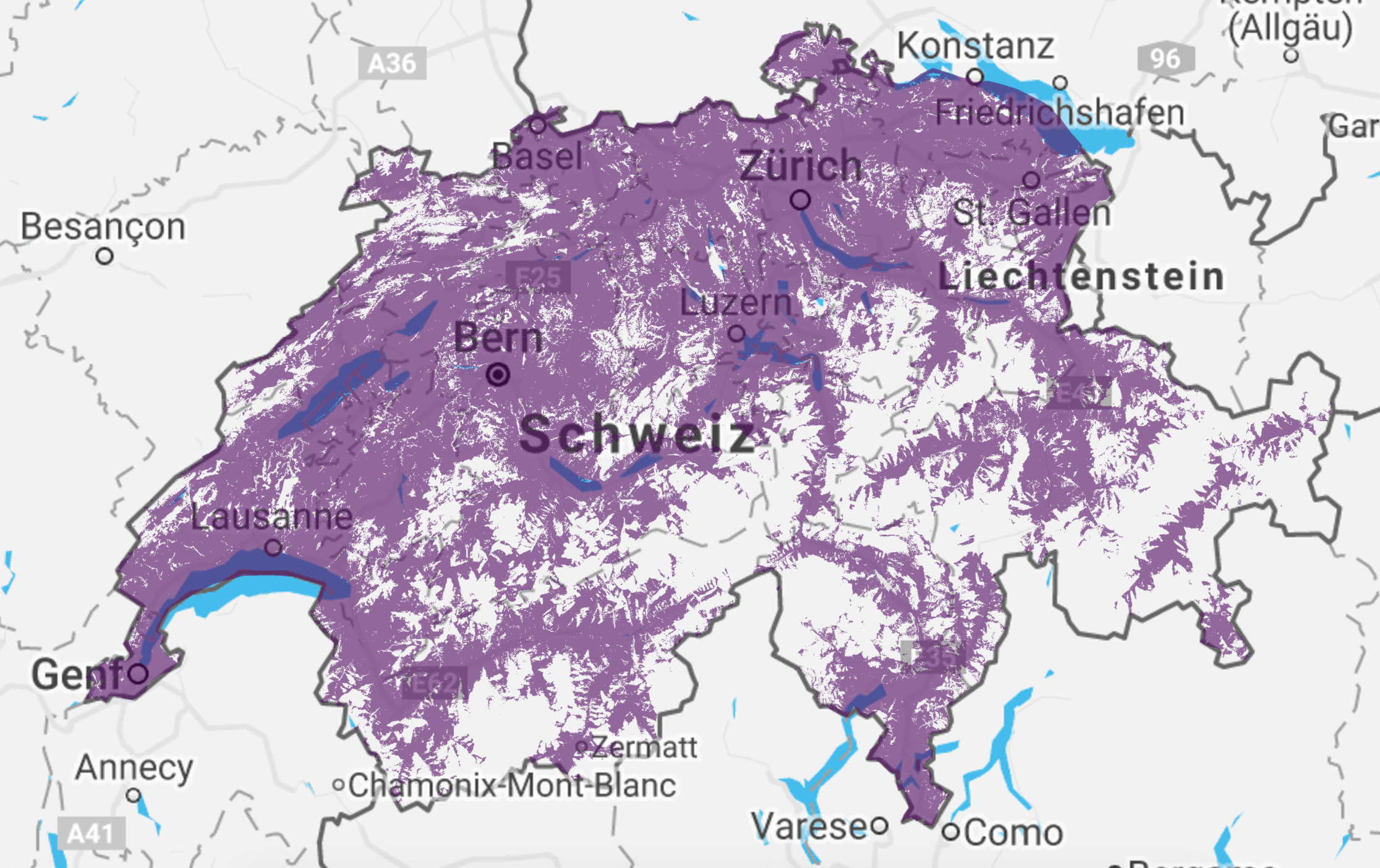 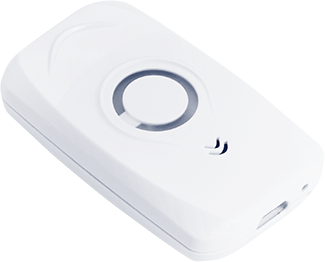 http://lpn.swisscom.ch/e/
[Speaker Notes: Parkplätze
Bier
Kühe / Schafe
Routenoptimierung bei Abfallentsorgung
Street Parade Tracking
Pflanzen
Lieferung von Verbrauchsgütern



Findmetracker ca 4 Monate
Parkplatz 5-10 Jahre
Zufriedenheitsknöpfe]
Wie bringt man die Daten an den Mann / die Frau?
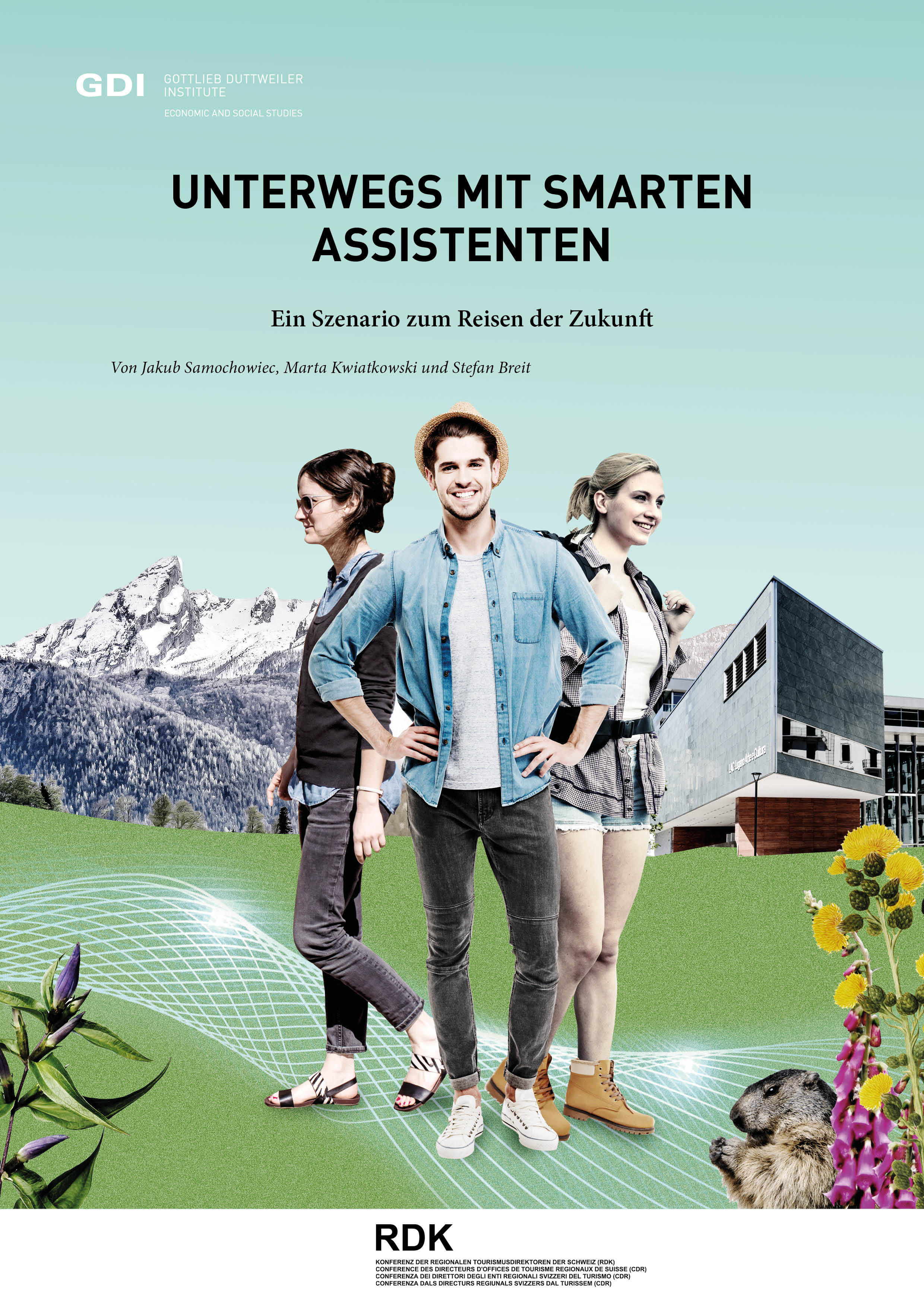 Grundlage: Daten zum Gast
Alter & Geschlecht
Bildungsgrad & Einkommen
Herkunft
Beziehungsstatus
Interessen
Medienkonsum
Einkaufshistorie
Reisehistorie
Körperlicher Zustand
...
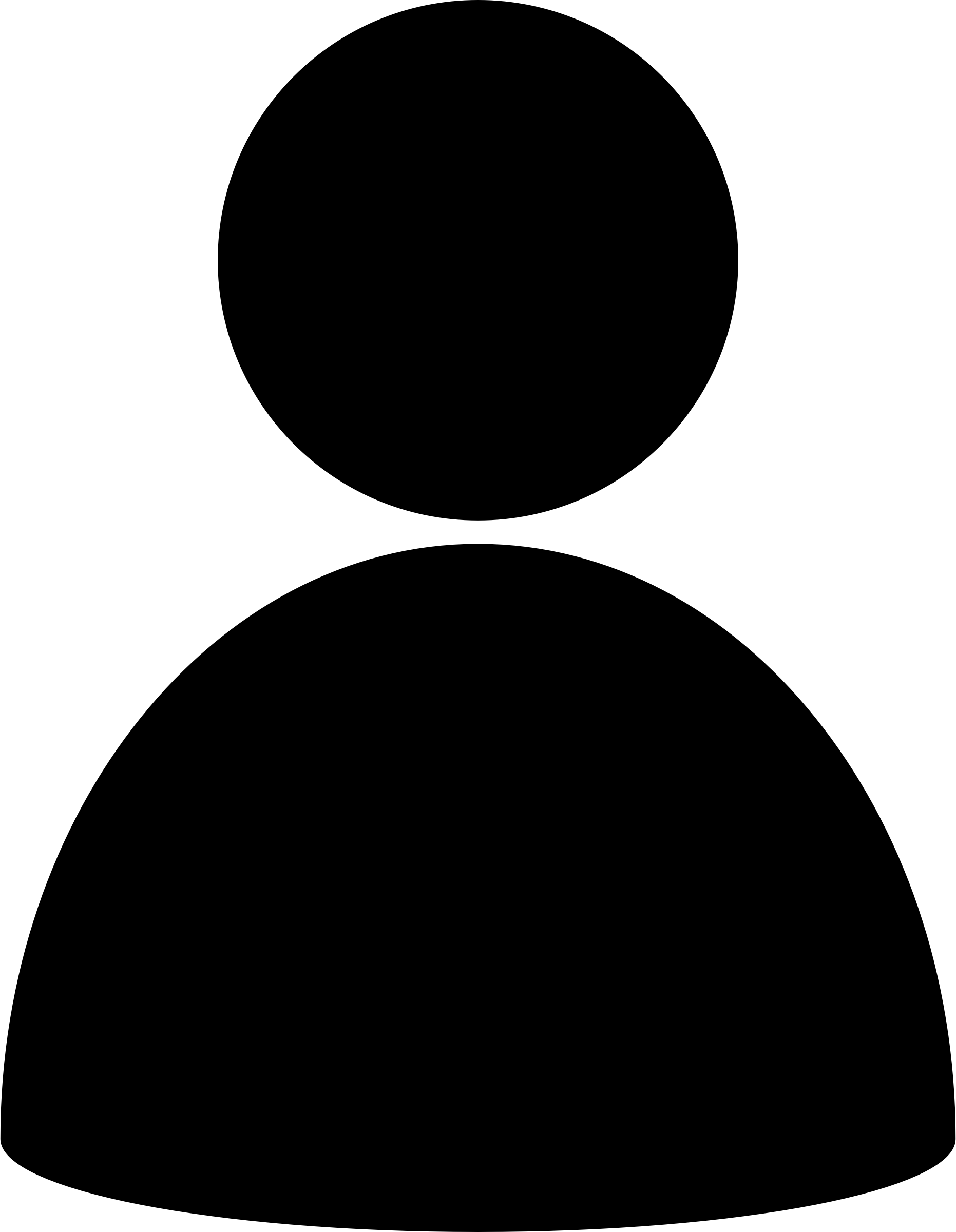 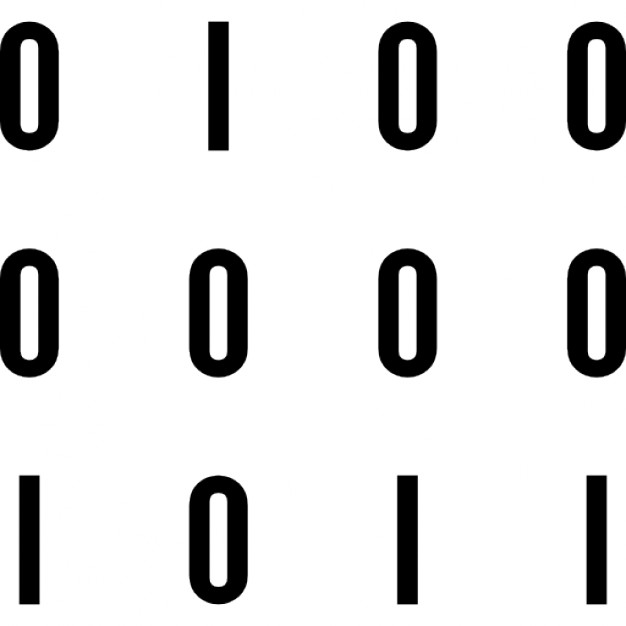 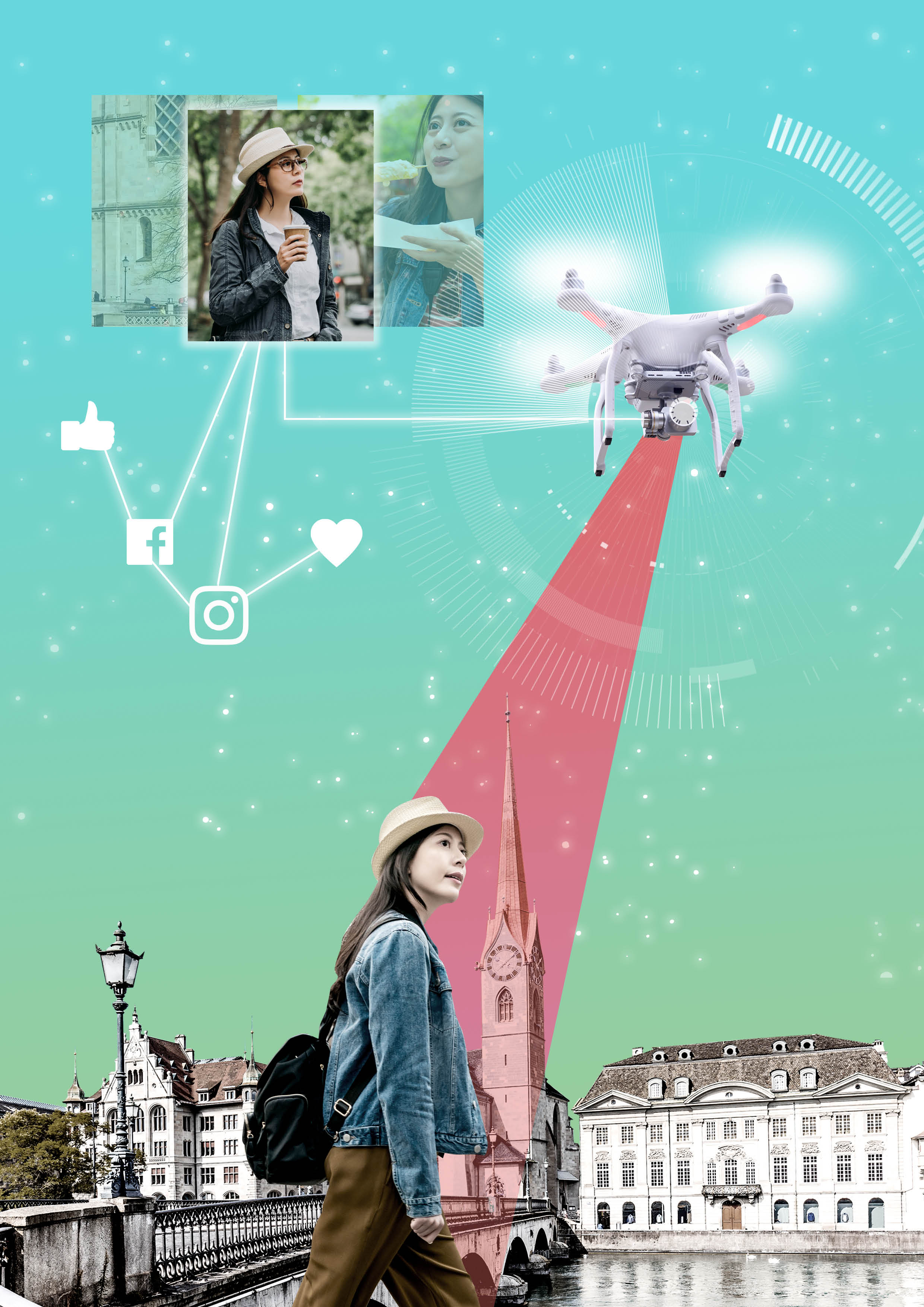 Koordination von Destinations- und Gästedaten
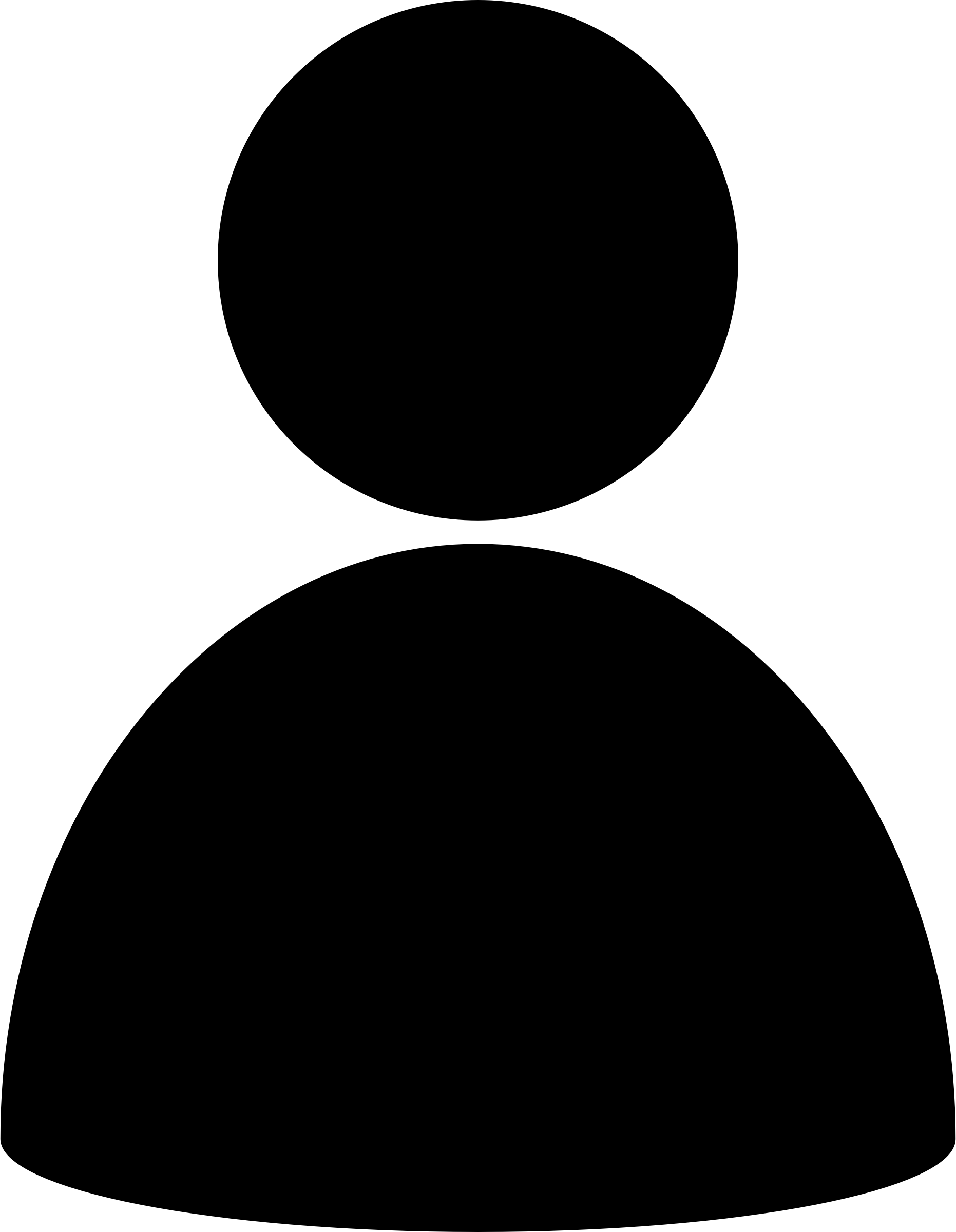 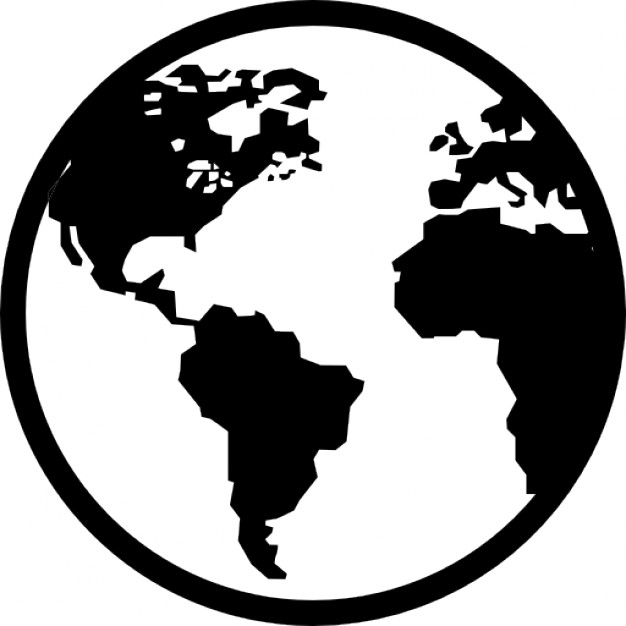 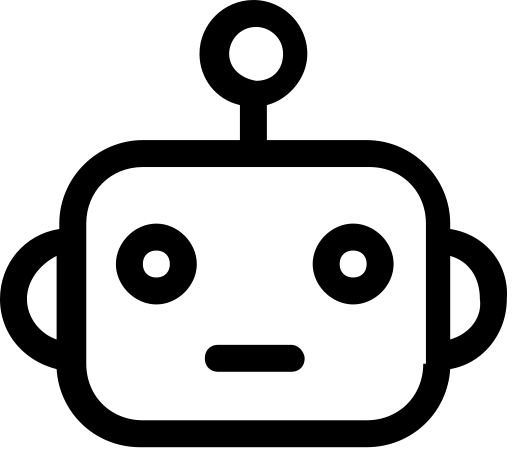 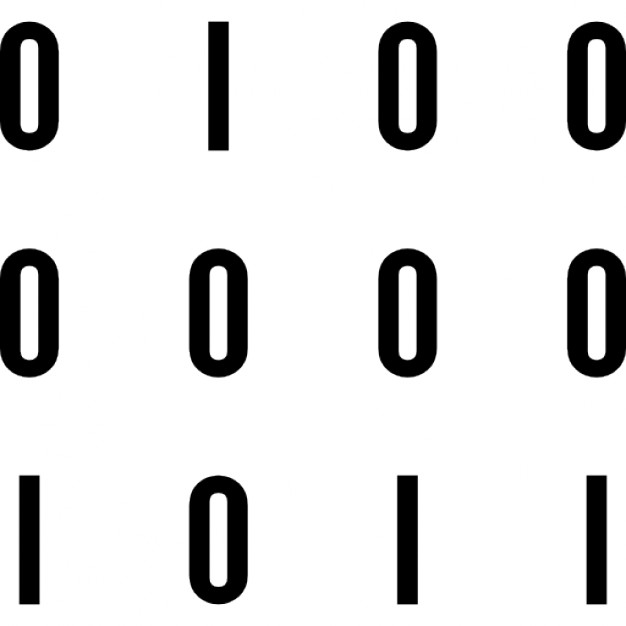 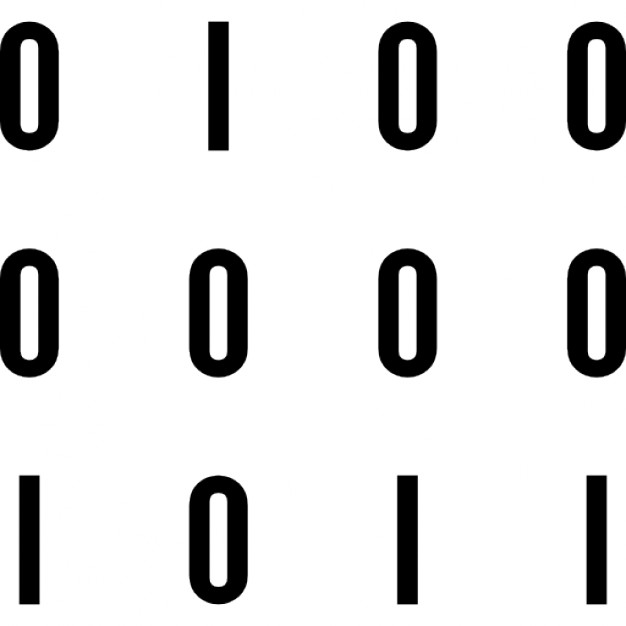 Smarte Assistenten
Eine Datenstrategie
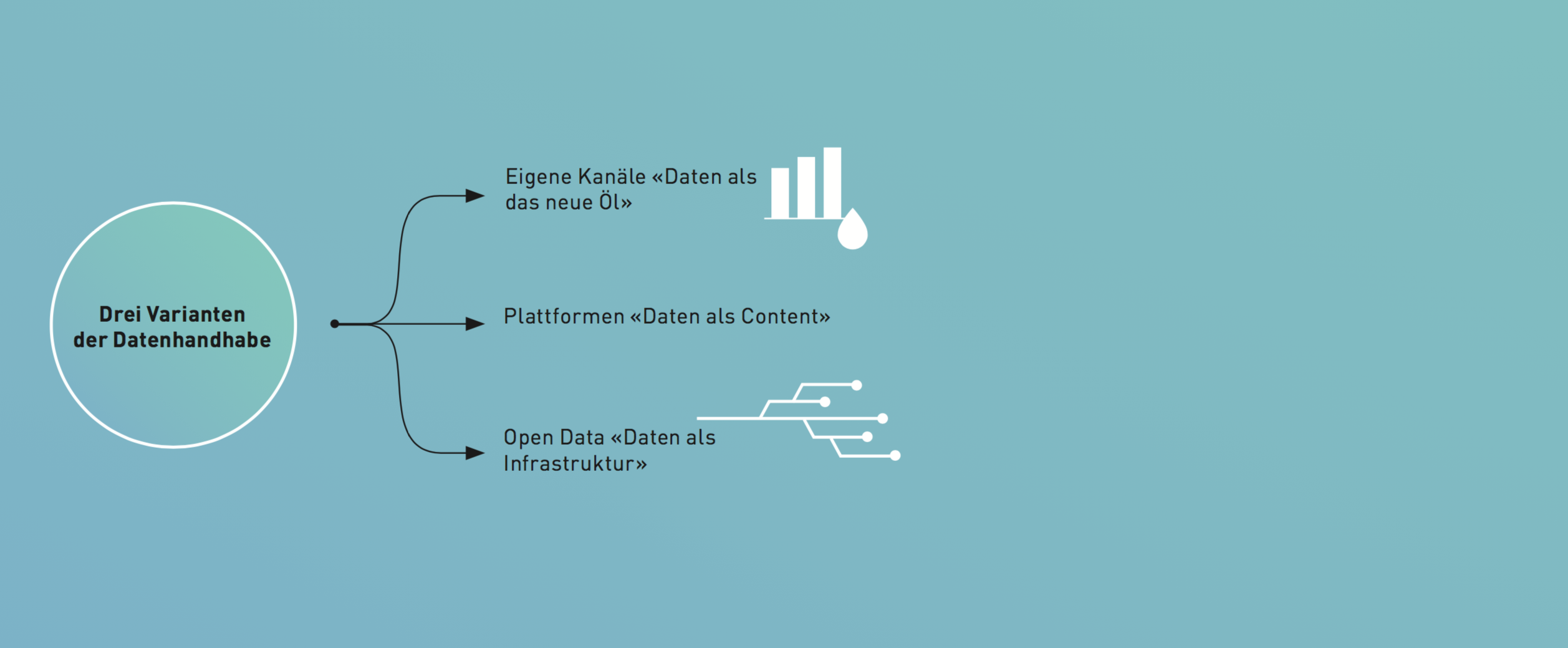 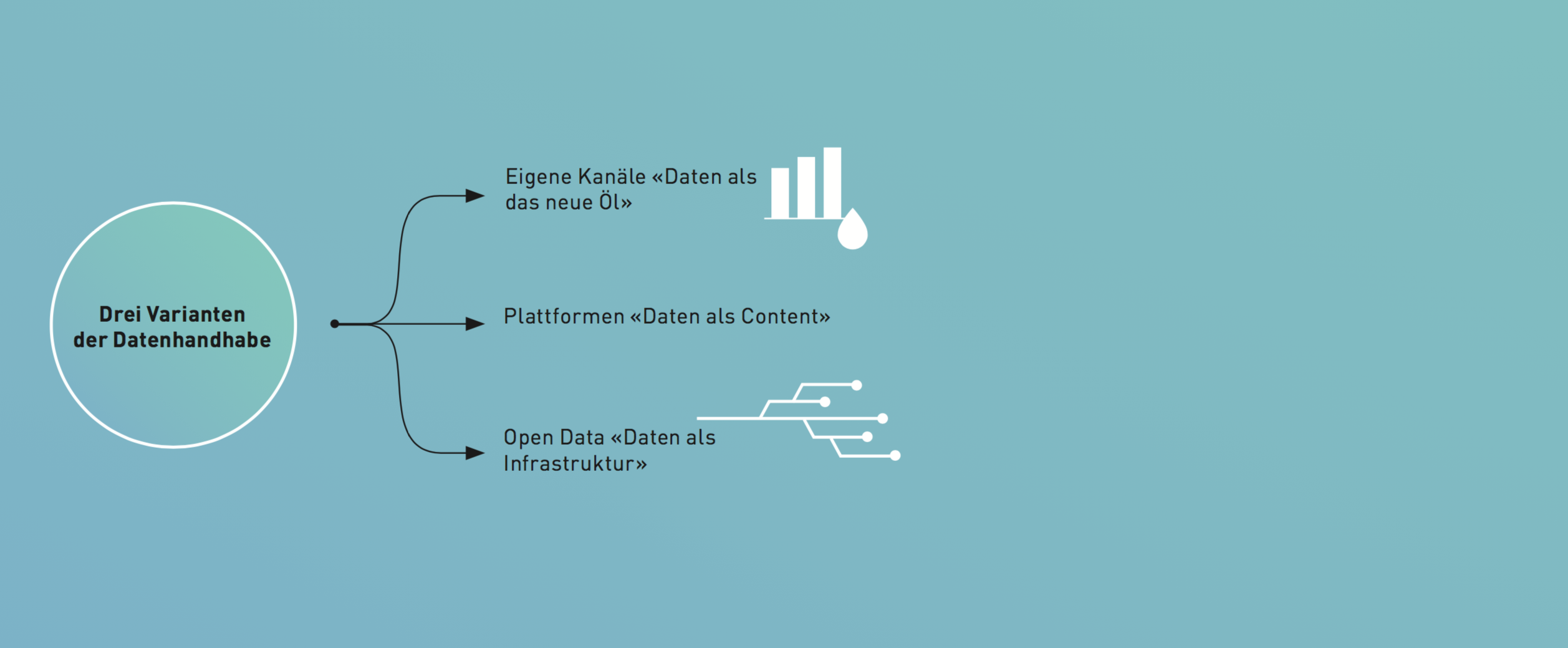 Eigene Kanäle«Daten als das neue Öl»
Eigene Apps, Webseiten, Smarte Assistenten
Lokale Assistenten könnten wie ein App von persönlichen Assistenten der Gäste (z. B. Siri) eingebunden werden.
Plattformen«Daten als Content»
Daten über die Destination werden über grosse Plattformen mit den Gästen „gematched“
DMOs können Leistungserbringer „enablen“, ihre Daten einzubringen
Open Data«Daten als Infrastruktur»
Destinationsdaten werden mit einem gängigen Standard allen zur Verfügung gestellt und erlauben ungeahnte Anwendungen
Die Koordination zwischen Gäste- und Destinationsdaten können unterschiedliche Player durchführen
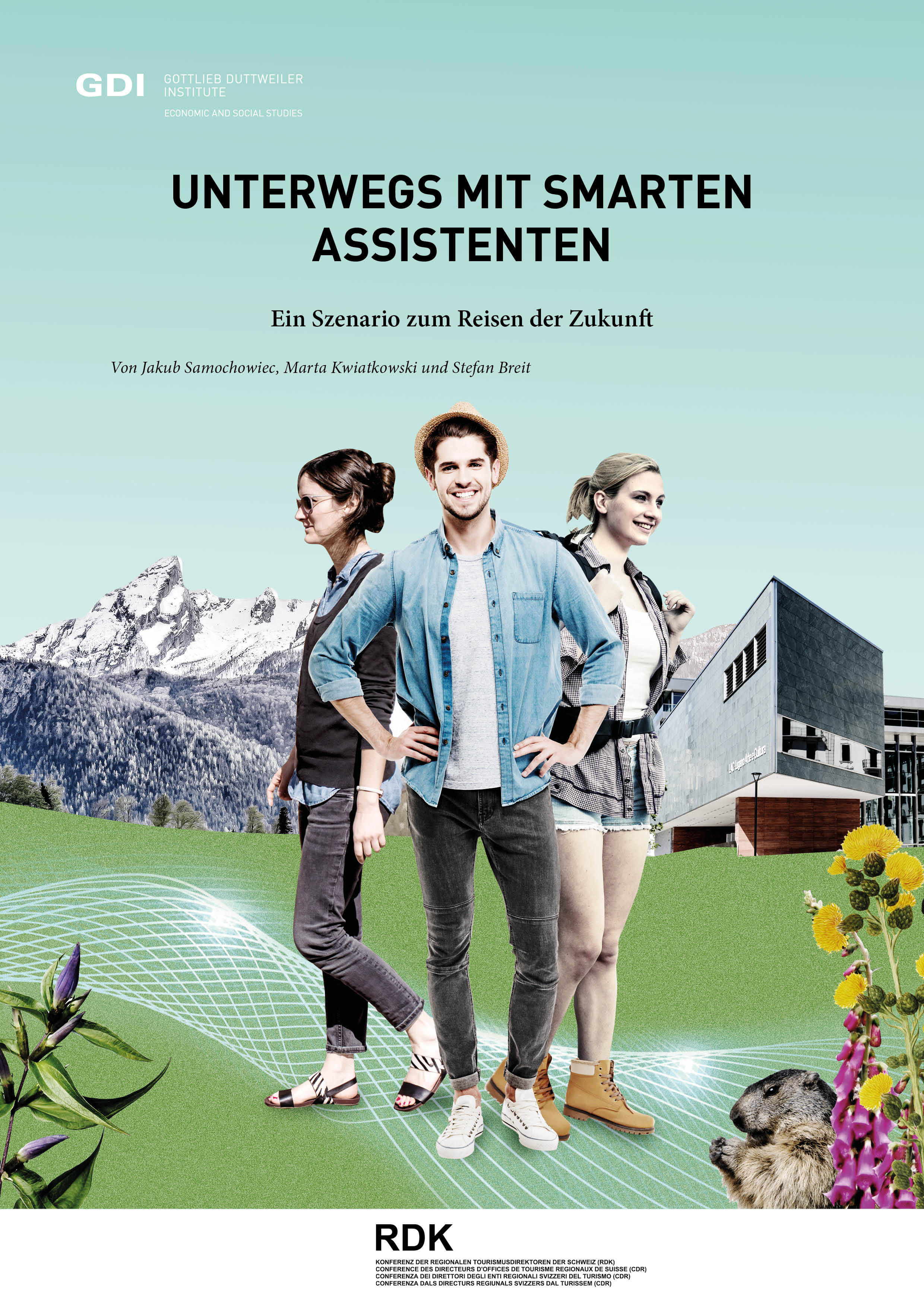 Herzlichen Dank!


jakub.samochowiec@gdi.ch

https://www.gdi.ch/tourismus
[Speaker Notes: Vielen Dank, Zum Weiterlesen: Studiendownload gratis, Fragen?]